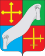 Отчет о деятельности юнармейского отряда «Защитники Отечества» 
(МКОУ ДО Центр детского творчества «Ровесник»)
Дзержинский район
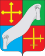 5 октября, в День памяти Подольских Курсантов, на обелиске "Журавли" г.Кондрово состоялась торжественная церемония вступления в ряды «Юнармии». 
Юнармейский отряд "Защитники Отечества" Центра детского творчества "Ровесник" пополнился двенадцатью мальчишками!
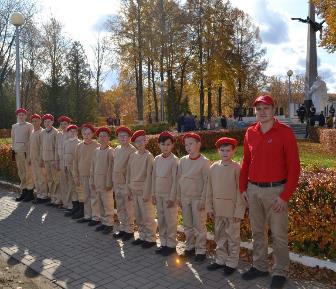 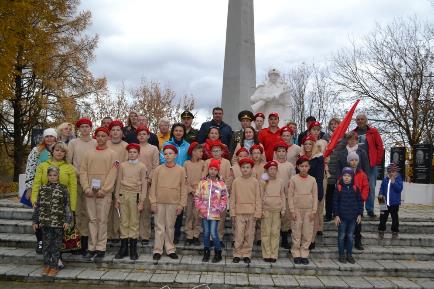 Для Юнармейцев проводятся занятия
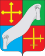 Строевая подготовка
Начальная военная подготовка
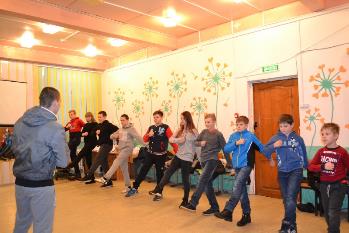 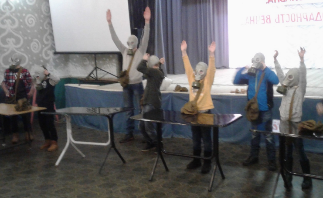 Огнестрельная подготовка
Занятие с кинологами
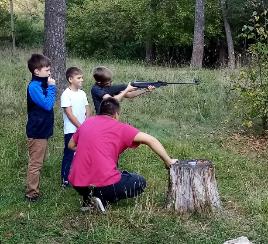 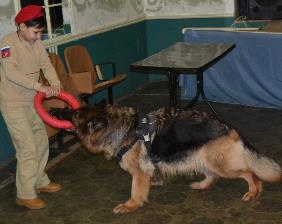 Организация и проведение мероприятий, направленных на патриотическое и духовно-нравственное воспитание
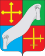 Военно-исторический фестиваль "Красные юнкера"
«Мы память бережно храним»
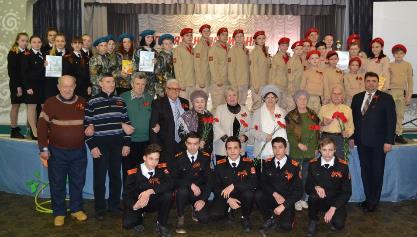 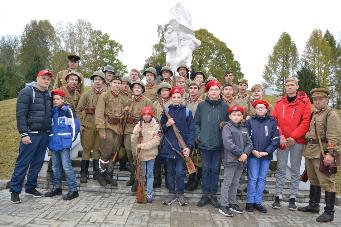 День белых журавлей
Программа - реквием "Память Сердца"
Изучение истории своего
 края
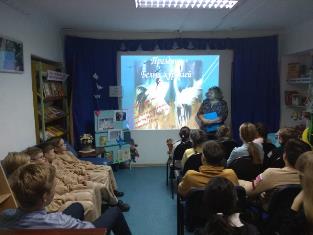 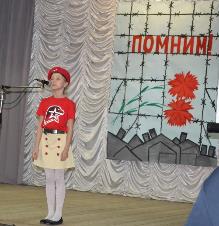 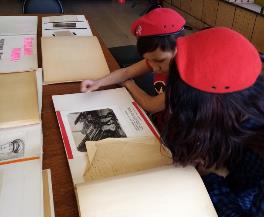 Участие в различных патриотических акциях
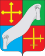 «Бессмертный полк»
«Георгиевская ленточка»
«Свеча Памяти»
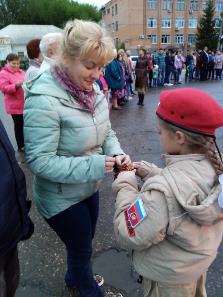 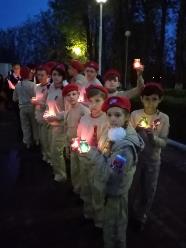 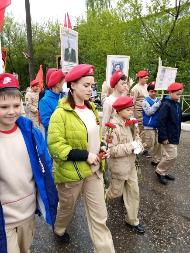 «Горсть Памяти»
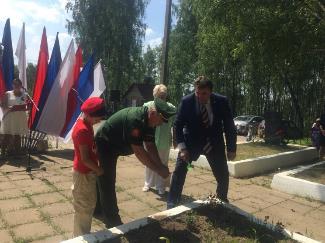 Военно-патриотические экскурсии
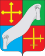 Кинокомплекс «Военфильм»
Рубеж воинской доблести "Зайцева гора"
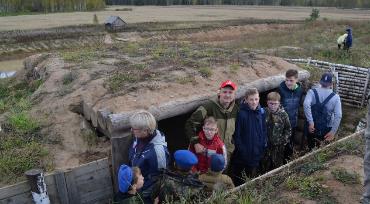 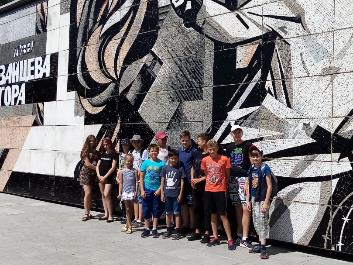 Музей Блокады Ленинграда
Центральный Дом Юнармии
Музей Победы
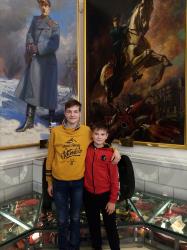 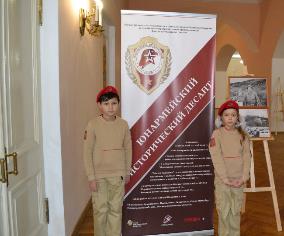 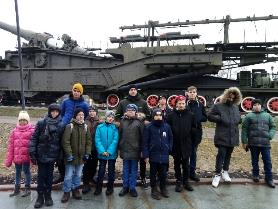 Волонтерская деятельность отряда
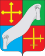 Новогодние подарки детям в больнице
Уборка снега ветеранам
Покраска детских площадок
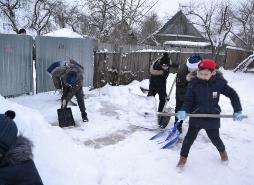 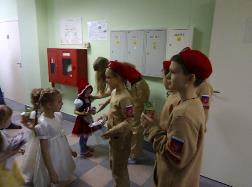 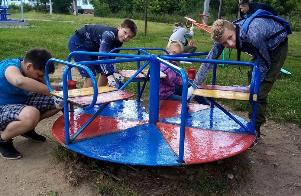 Уборка захоронений участников Великой Отечественной Войны
Помощь инвалиду колясочнику
Посылка солдатам
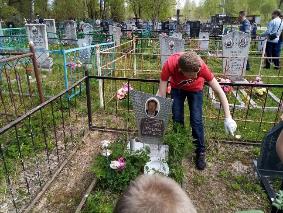 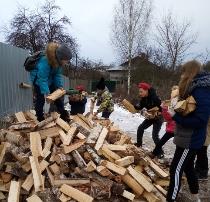 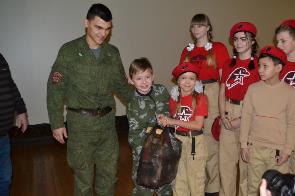 Участие и достижения в соревнованиях и конкурсах
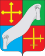 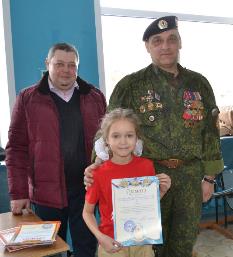 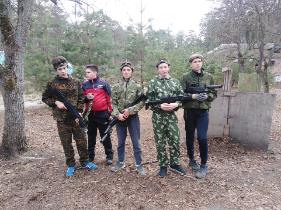 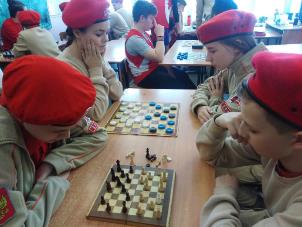 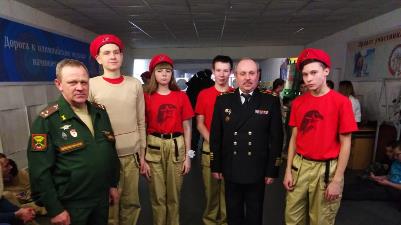 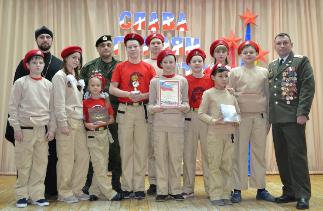 Участие и достижения в соревнованиях и конкурсах
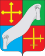 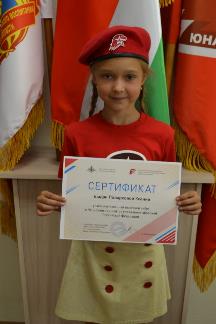 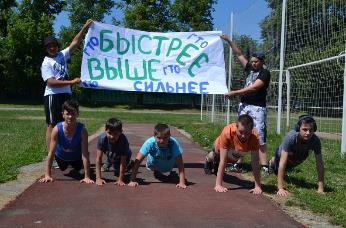 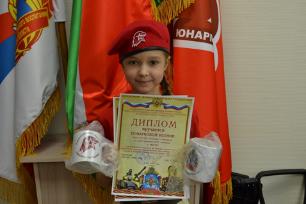 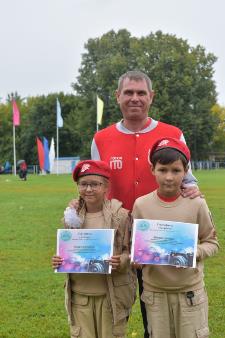 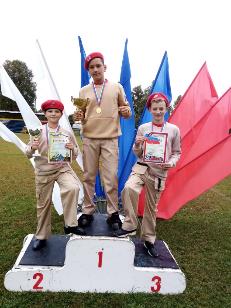 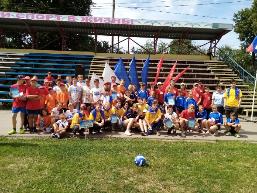 Участие и достижения в соревнованиях и конкурсах
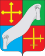 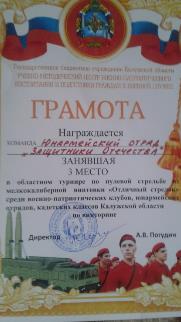 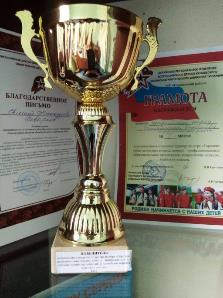 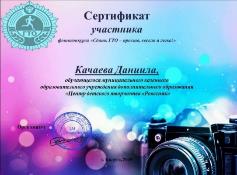 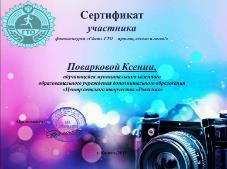 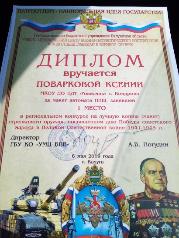 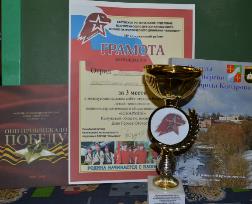 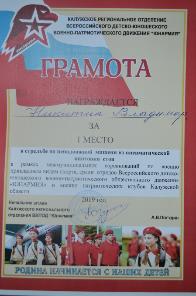 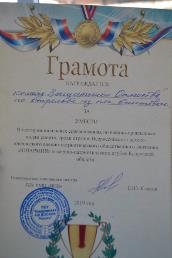 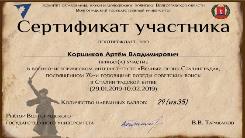 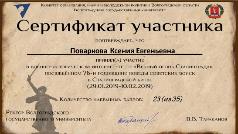 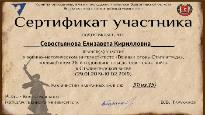 Летний лагерь «Юнармейское лето-2019»
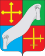 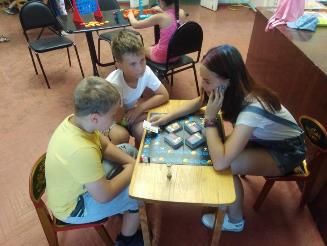 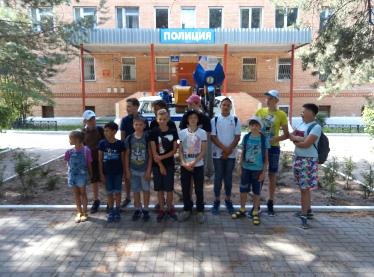 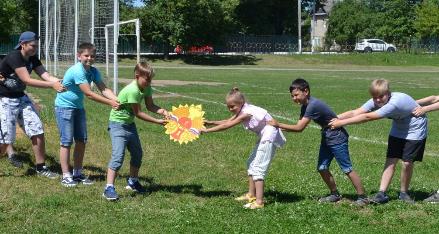 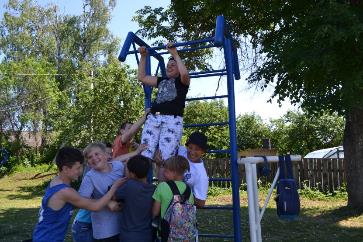 2х дневный поход!
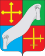 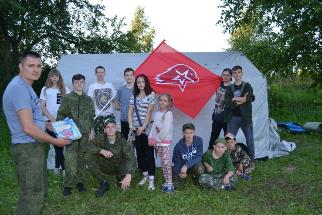 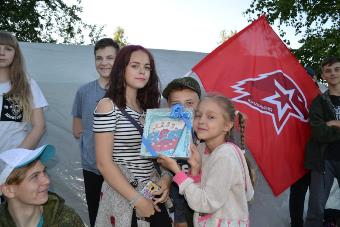 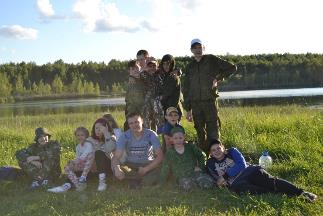 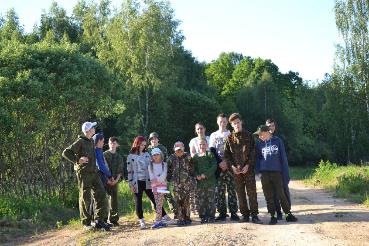 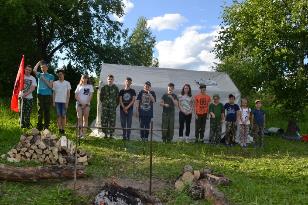 Фестиваль «Дорога Памяти»
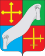 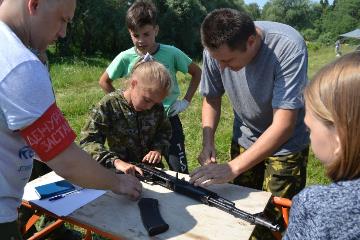 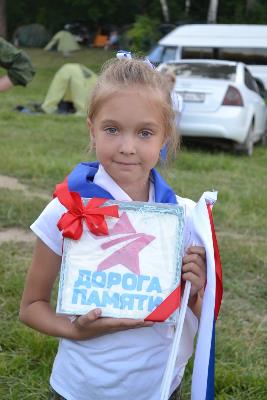 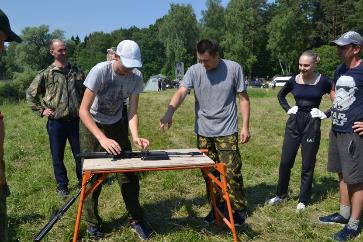 «Гонка Героев» на территории ЛФК ЦСКА г. Москва
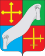 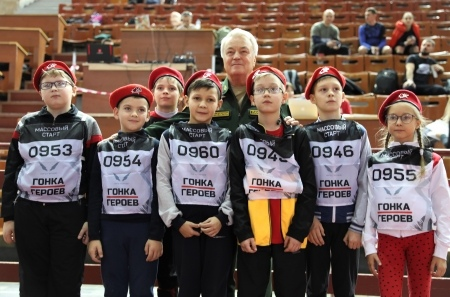 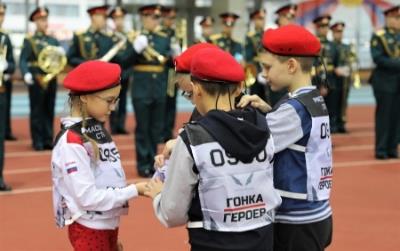 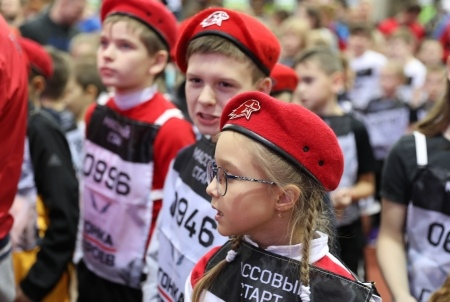 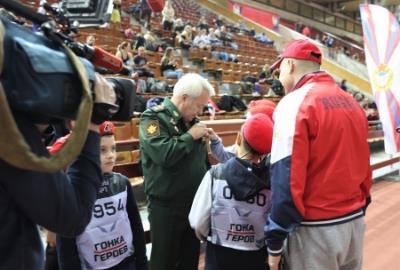 «Вахты Памяти»
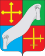 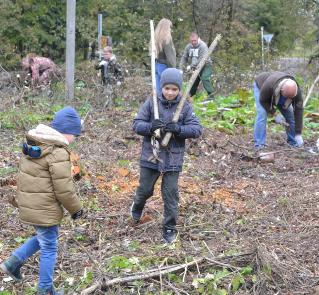 Благоустройство ДОТа №3 им. старшего политрука Лепёхина в с. Ильинское
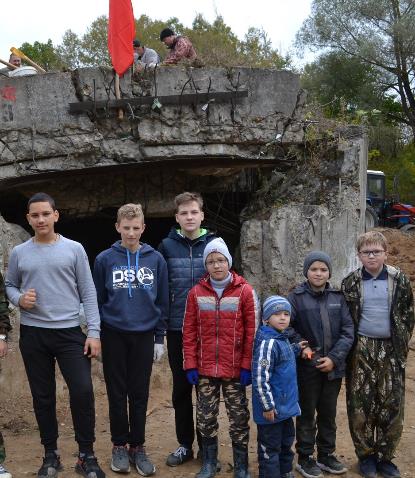 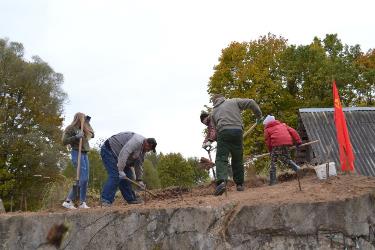 «Вахты Памяти»
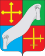 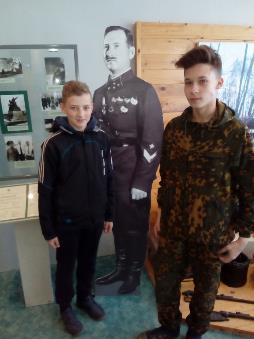 Военно-патриотическая поисковая экспедиция в Смоленской области
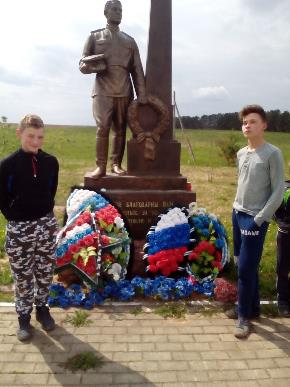 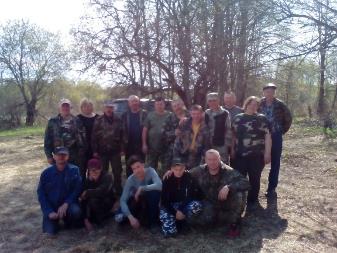 Отряд «Защитники Отечества»- БОЛЬШАЯ и ДРУЖНАЯ СЕМЬЯ!
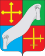 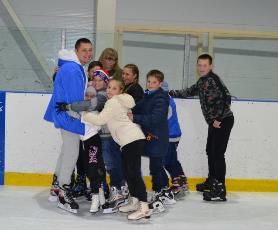 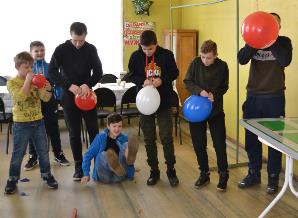 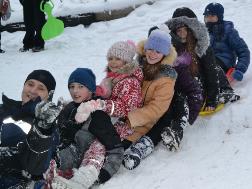 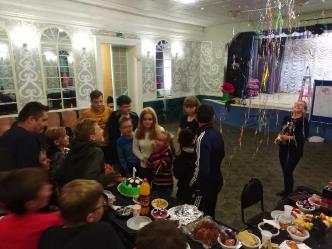 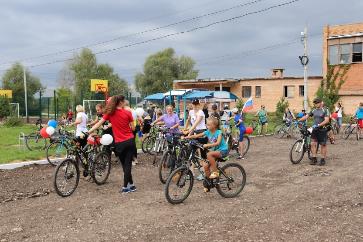 О нас пишут…
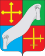 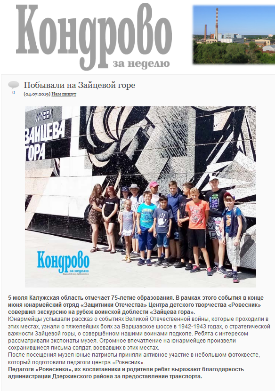 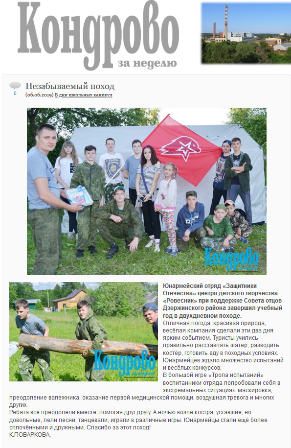 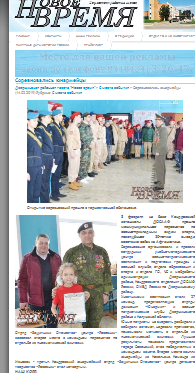 О нас пишут…
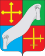 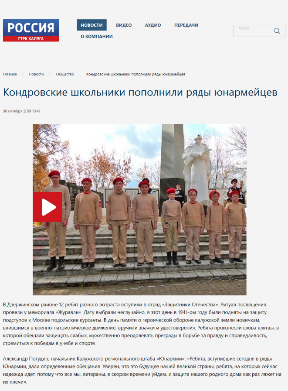 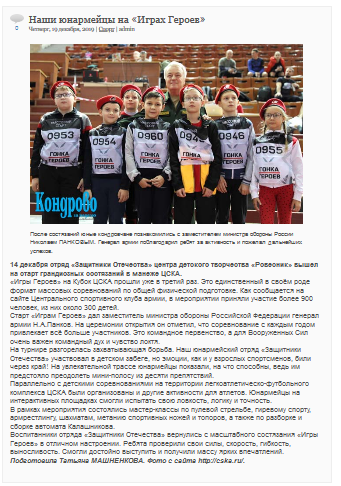 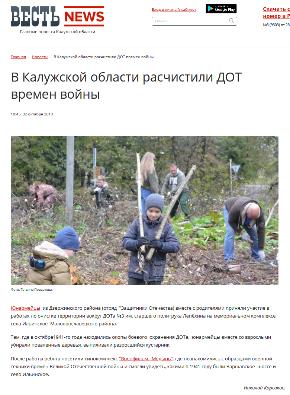